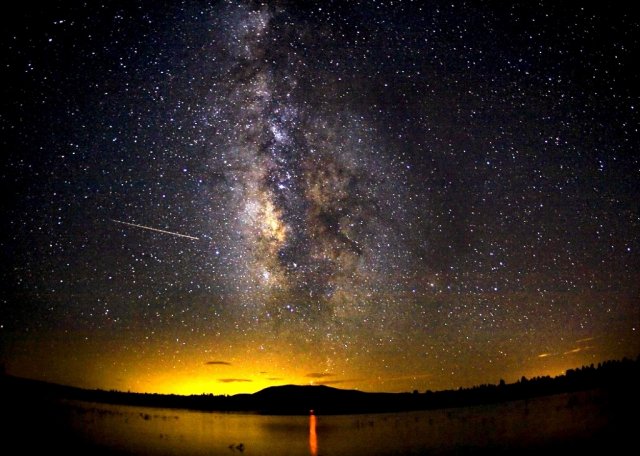 Астрономія
Астрономія – наука про небесні світила, про закони їхнього 
руху, будови і розвитку, а також про будову і розвиток
Всесвіту в цілому. Астрономія вивчає всю сукупність
небесних світил: планети та їх супутники, метеорні тіла і
комети, Сонце, зорі і т.д.
Основа астрономії – спостереження.
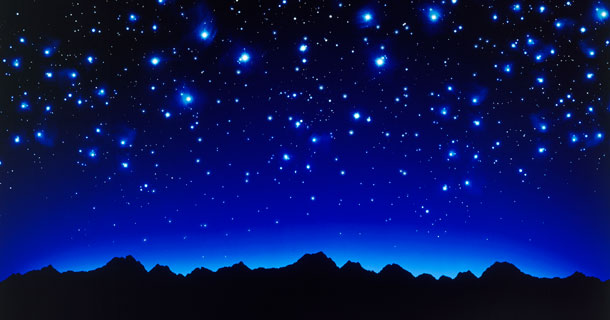 Небесна сфера – це уявна сфера довільного радіуса, в центрі якої 
знаходиться спостерігач і на яку спроектовано всі світила так, як він
 бачить їх у певний момент часу з певної точки простору.
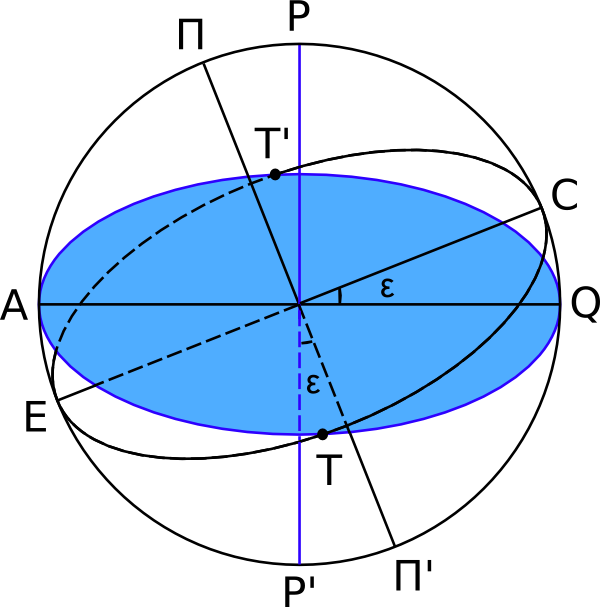 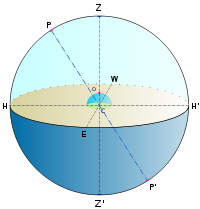 Сузір'я – це певна
ділянка зоряного неба
чітко окресленими
межами, що 
охоплює всі належні їй
світила і яка має власну
назву. 
Зір, які можна побачити
неозброєним оком, на
небі Землі 6000.
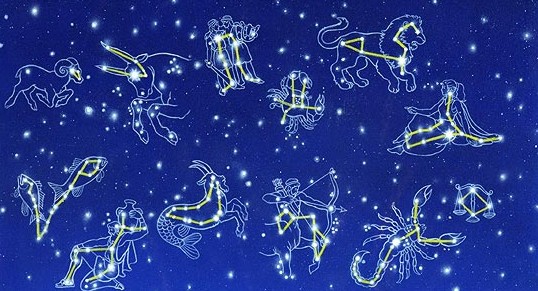 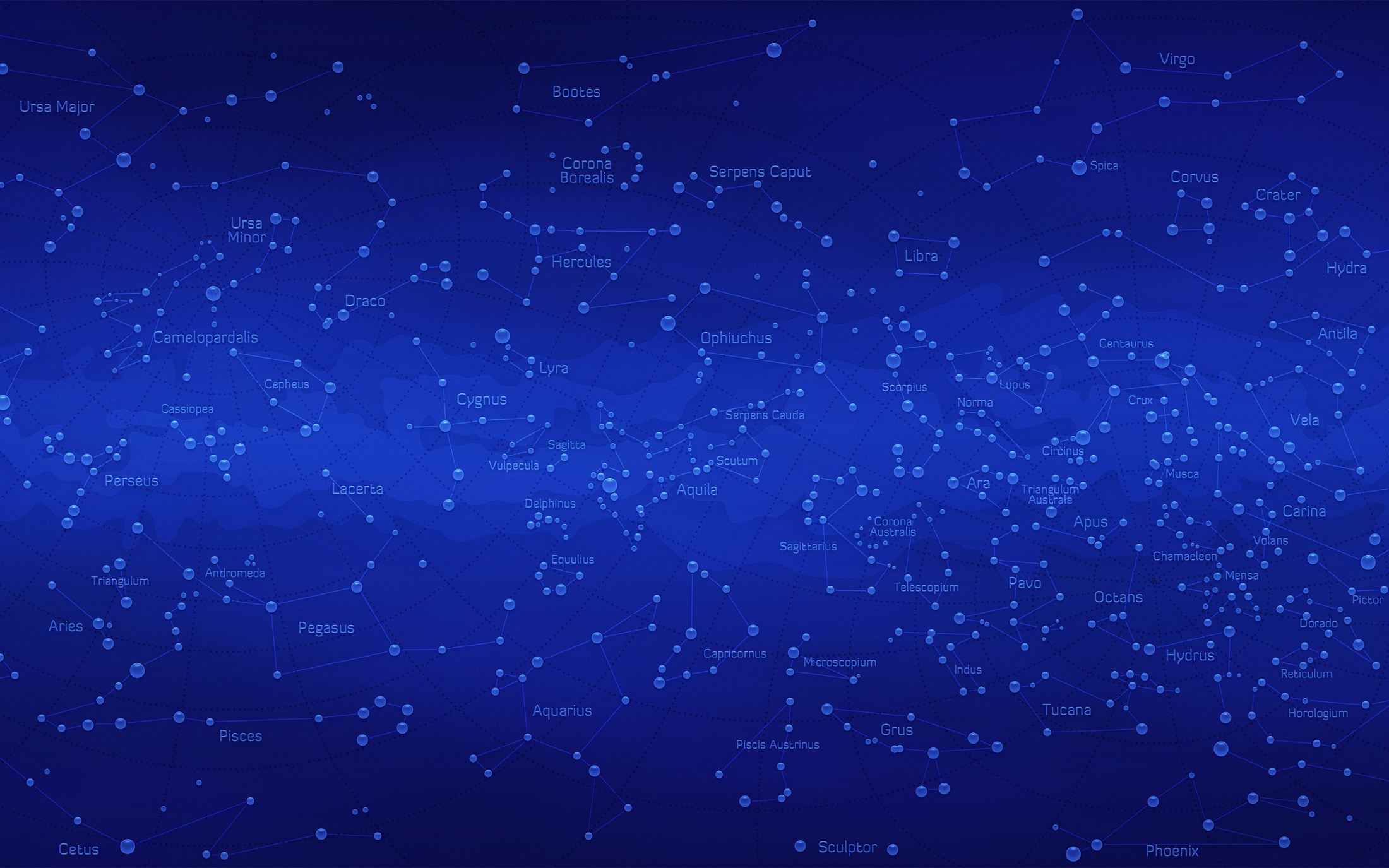 Зодіакальні сузір'я і знаки Зодіаку
Шлях Сонця на небі уздовж екліптики пролягає серед  певних сузір'їв, які здавна  
мають назву зодіакальних. Слово “зодіак” означає “коло із зображеннями тварин” 
або “пояс тварин”. В зодіаку налічується 12 сузір'їв. Зауважимо: з 20 листопада по 
18 грудня Сонця перебуває у 13-му сузір'ї – Змієносця, проте воно до числа
 зодіакальних не зараховано.
Знак Зодіака – це дуга екліптики протяжністю в 30о, позначена назвою відповідного
зодіакального сузір'я.
Земля і Місяць
Земля бере участь у двох рухах у просторі: обертається навколо осі 
та рухається навколо Сонця з середньою швидкістю 30км/м на середній 
віддалі 149,6 млн. км. Завдяки рухові Землі по орбіті з періодом 365 діб 5 
год. 48 хв. 46 с Сонце, відображаючи цей рух, переміщується 
небом серед зір з тим же періодом у напрямку, протилежному добовому 
обертанню неба, із заходу на схід.
Місяць – найближче до Землі небесне тіло, яке знаходиться 
від неї на середній віддалі 384 400 км і має радіус 1 738 км.
Відношення маси Місяця до маси Землі у порівнянні з подібною величиною
для супутників інших планет дуже велике і становить 1:81. друге місце 
посідає супутник Нептун Тритон, але його маса вже у 700 разів менша за 
масу планети.  Тому є всі підстави вважати систему Земля-Місяць 
подвійною планетою.
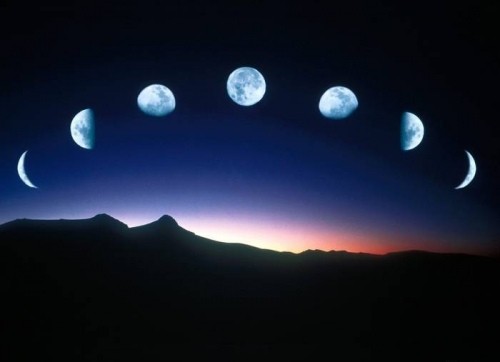 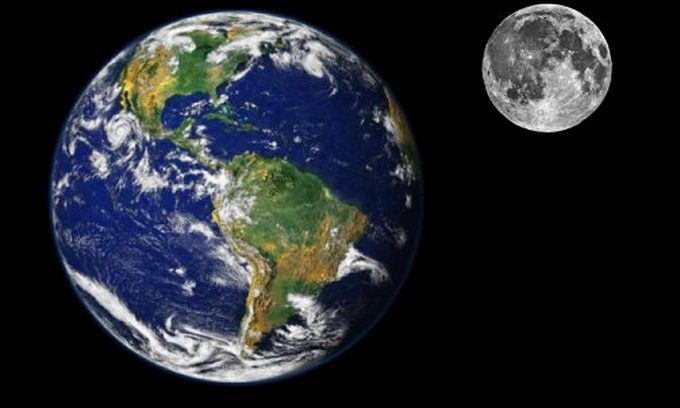 Планети земної групи
Меркурій
Венера
Марс
Меркурій – найближча до Сонця планета. За розмірами 
вона не набагато більша від Місяця: її екваторіальний 
радіус становить 2439 км, а сила тяжіння у 2,6 рази 
менша від земної.
Венера – друга в Сонячній системі й найближча до Землі 
планета. З періодом 224,7 млн. км по майже коловій орбіті. Радіус
і маса планети мало відрізняються від земних, відповідно 6051 км 
і 0,82m. Сила тяжіння на Венері становить 0,9 сили тяжіння на 
Землі.
Марс – четверта планета Сонячної системи, яка з періодом 
687 земних діб рухається навколо Сонця на середній відстані 228 
млн. км. За розмірами Марс майже удвічі, а за масою – в дев'ять 
разів менший від Землі, сила тяжіння на Марсі становить 0,39 
земної.
Планети-гіганти
Юпітер – найбільша планета Сонячної системи, яка з періодом 
11,86 земного року обертається навколо Сонця.  На Юпітері добре  
помітні смуги, що простягаються паралельно екватору, вони 
поступово змінюються протягом років. У 1831р. в південній півкулі
Юпітера було виявлено Велику Червону Пляму. Юпітер має 28
супутників, найбільші з них – Іо, Європа, Ганімед і Каллісто.
Ганімед найбільший серед супутників у всій Сонячній системі.
Сатурн – дуга планета-велетень. Вона обертається навколо 
Сонця з періодом обертання 29,5 земних років. Її маса в 95 раз 
більша за масу Землі. Сатурн має густину нижчу за густину води – 
лише 0,7 г/см3. планета має систему кілець, які  добре видно. 
Уран має екваторіальний період обертання навколо осі 17 год. 
14хв.  Він рухається навколо Сонця “лежачи на боці”, і 
обертається, як Венера у зворотному напрямку. Нептун має 
Екваторіальний період обертання 17 год42 хв. Уран має 5 супутників, а 
Нептун – 8(найбільший з них Тритон).
Плутон рухається навколо Сонця з періодом 248,4 земних років. Плутон 
має супутник, який здійснює оберт навколо нього за 6,4 доби. Радіус орбіти 
Харона дорівнює 19640 км. Ця планета є найменшою у сонячній системі.
Юпітер 
Сатурн
Уран і Нептун
Плутон
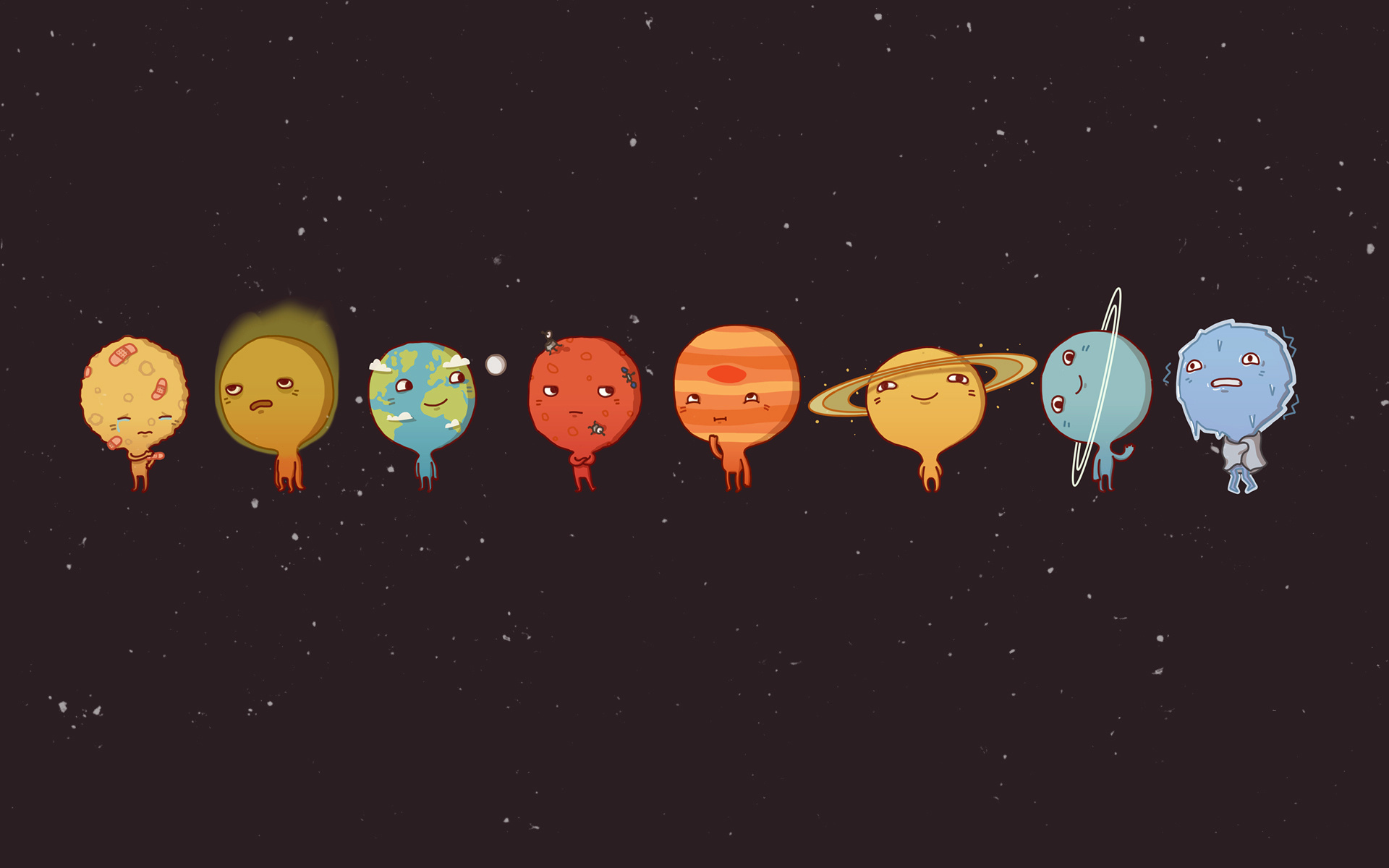 Меркурій, Венера, Земля, Марс, Юпітер, Сатурн, Уран, Нептун, Плутон
Молочний Шлях(Чумацький Шлях)
Молочний Шлях – це відносно яскрава 
сріблясто-біла смуга на зоряному небі. 
Кільце Молочного Шляху утворюють
найближчі до нас зорі Галактики, яка як 
зоряна система має вигляд диска чи 
двоопуклої лінзи.
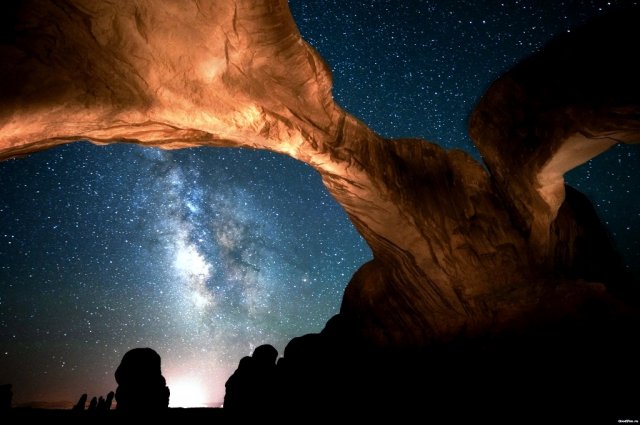 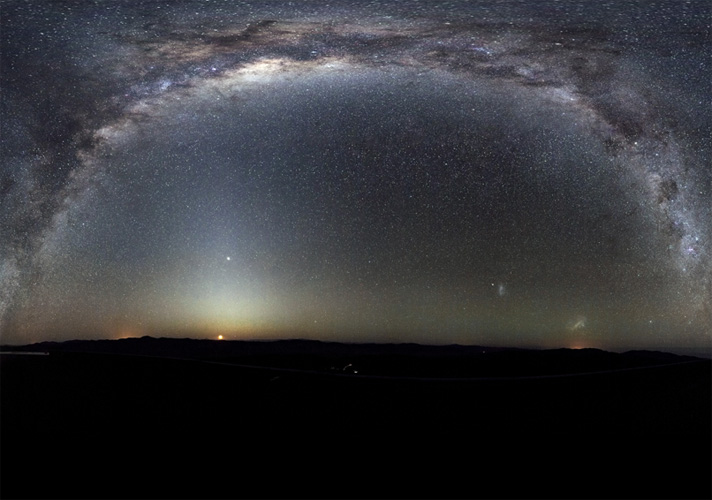 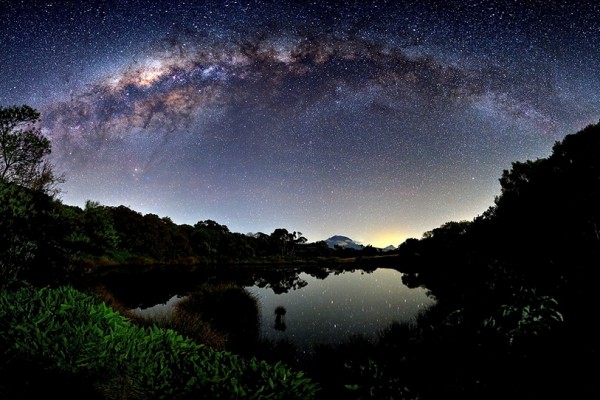 Діаграма мас
Діаграма мас планет-гігантів